Can I check my work against the steps to success?
I can find and highlight my lens sentences
I can explain which paragraph I think I wrote well
I can write up my chosen paragraph neatly.
Challenge: write an author’s note. Why are you proud of this paragraph?
Your steps to success
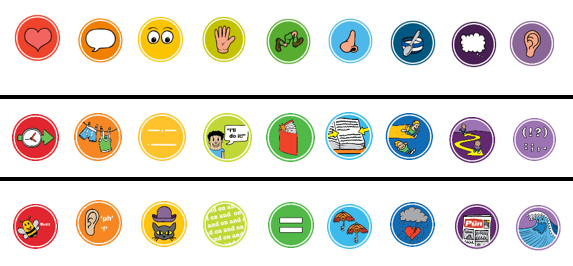 You chose 4-6 lenses for the steps to success for your story. Find and underline the lens sentences in your story.
Your steps to success
Look at the 4-6 sentences you highlighted. Which one shows you using the lens particularly well? 
You are going to read this sentence to the class and show off your amazing writing skills.
Publish
You are going to copy the paragraph (plotpoint) that contains the sentence you have read out on a separate piece of paper. 
This may be used for a display. 

I need to see good handwriting.

Challenge: write an author’s note. Why are you proud of this paragraph?
 I am proud of this paragraph because ____